EcclesiologySession 4
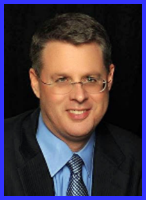 Dr. Andy Woods

Senior Pastor – Sugar Land Bible Church
President – Chafer Theological Seminary
Areas of Systematic Theology
Prolegomena – Introduction
Theology – Study of God
Christology – Study of Christ
Pneumatology – Study of the Holy Spirit
Anthropology – Study of Man
Hamartiology – Study of sin
Soteriology – Study of salvation
Angelology – Study of angels
Ecclesiology – Study of the Church
Eschatology – Study of the end
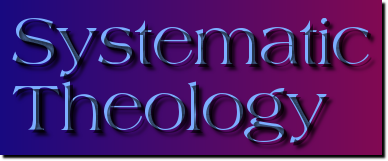 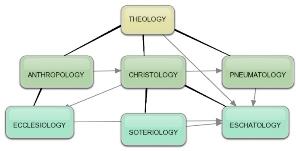 Ecclesiology Overview
Definition
Universal vs. local
Word pictures
Origin
Israel – Church differences
Intercalation
Purposes
Activities
Government
Officers
Ordinances
Purity
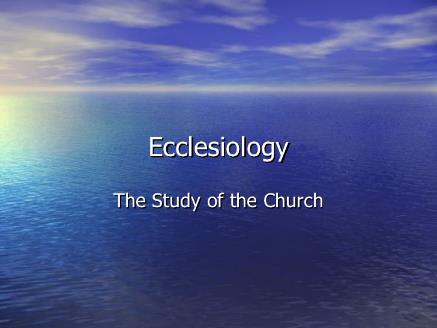 Ecclesiology Overview
Definition
Universal vs. local
Word pictures
Origin
Israel – Church differences
Intercalation
Purposes
Activities
Government
Officers
Ordinances
Purity
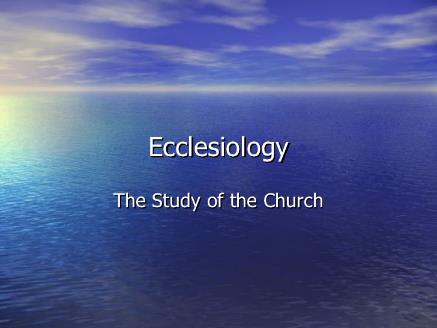 Definition of Ecclesiology
Ekklēsía (ἐκκλησία)
ĕk (ἐκ) / kaleo (καλέω)
Acts 15:14
Logos
1 Cor 10:32
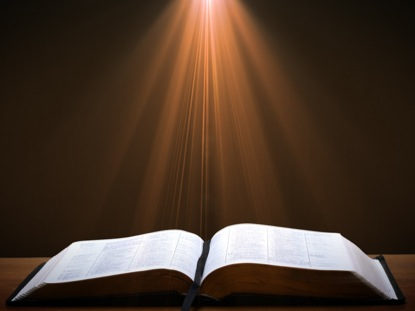 1 Corinthians 10:32
“Give no offense either to Jews or to Greeks or to the church of God.”
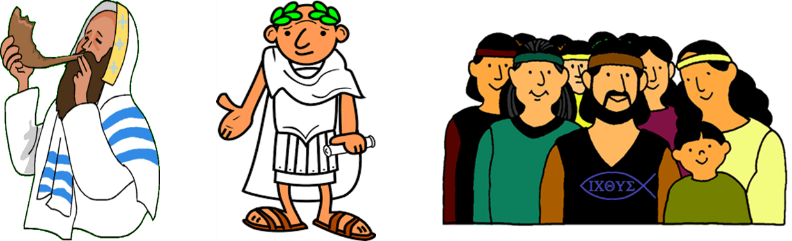 The Definition of the Church
All (both Jew & Gentile) who have trusted in the very Messiah rejected by first-century national Israel (Gal. 3:28; Rom. 10:19; Eph. 2:14)
Intercalation
Does not fulfill Israel’s purposes
Ecclesiology Overview
Definition
Universal vs. local
Word pictures
Origin
Israel – Church differences
Intercalation
Purposes
Activities
Government
Officers
Ordinances
Purity
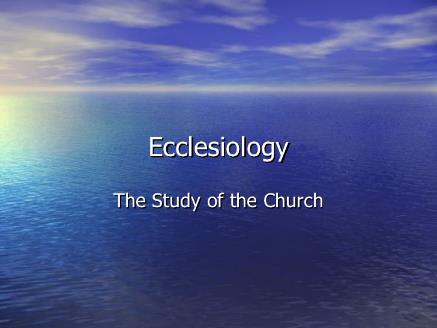 Ecclesiology Overview
Definition
Universal vs. local
Word pictures
Origin
Israel – Church differences
Intercalation
Purposes
Activities
Government
Officers
Ordinances
Purity
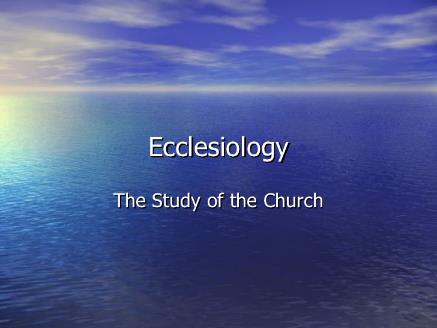 Universal Church Word Pictures
Shepherd/sheep – John 10:16; Acts 20:28; Heb 13:20; 1 Pet 5:2-4
Head/body – Rom 12:5; 1 Cor 12:12-13; Eph 1:22-23
Bride/groom – Eph 5:22-33; 2 Cor 11:2-3
Temple – 1 Cor 3:16-17; Eph 2:19-22; Gal 6:10
High priest/priesthood – Heb 4:14-15; 1 Pet 2:5-9; Rev 1:6
Pillar of truth – 1 Tim 3:15
Vine and branches – John 15:1-8
Universal Church Word Pictures
Shepherd/sheep – John 10:16; Acts 20:28; Heb 13:20; 1 Pet 5:2-4
Head/body – Rom 12:5; 1 Cor 12:12-13; Eph 1:22-23
Bride/groom – Eph 5:22-33; 2 Cor 11:2-3
Temple – 1 Cor 3:16-17; Eph 2:19-22; Gal 6:10
High priest/priesthood – Heb 4:14-15; 1 Pet 2:5-9; Rev 1:6
Pillar of truth – 1 Tim 3:15
Vine and branches – John 15:1-8
Universal Church Word Pictures
Shepherd/sheep – John 10:16; Acts 20:28; Heb 13:20; 1 Pet 5:2-4
Head/body – Rom 12:5; 1 Cor 12:12-13; Eph 1:22-23
Bride/groom – Eph 5:22-33; 2 Cor 11:2-3
Temple – 1 Cor 3:16-17; Eph 2:19-22; Gal 6:10
High priest/priesthood – Heb 4:14-15; 1 Pet 2:5-9; Rev 1:6
Pillar of truth – 1 Tim 3:15
Vine and branches – John 15:1-8
Universal Church Word Pictures
Shepherd/sheep – John 10:16; Acts 20:28; Heb 13:20; 1 Pet 5:2-4
Head/body – Rom 12:5; 1 Cor 12:12-13; Eph 1:22-23
Bride/groom – Eph 5:22-33; 2 Cor 11:2-3
Temple – 1 Cor 3:16-17; Eph 2:19-22; Gal 6:10
High priest/priesthood – Heb 4:14-15; 1 Pet 2:5-9; Rev 1:6
Pillar of truth – 1 Tim 3:15
Vine and branches – John 15:1-8
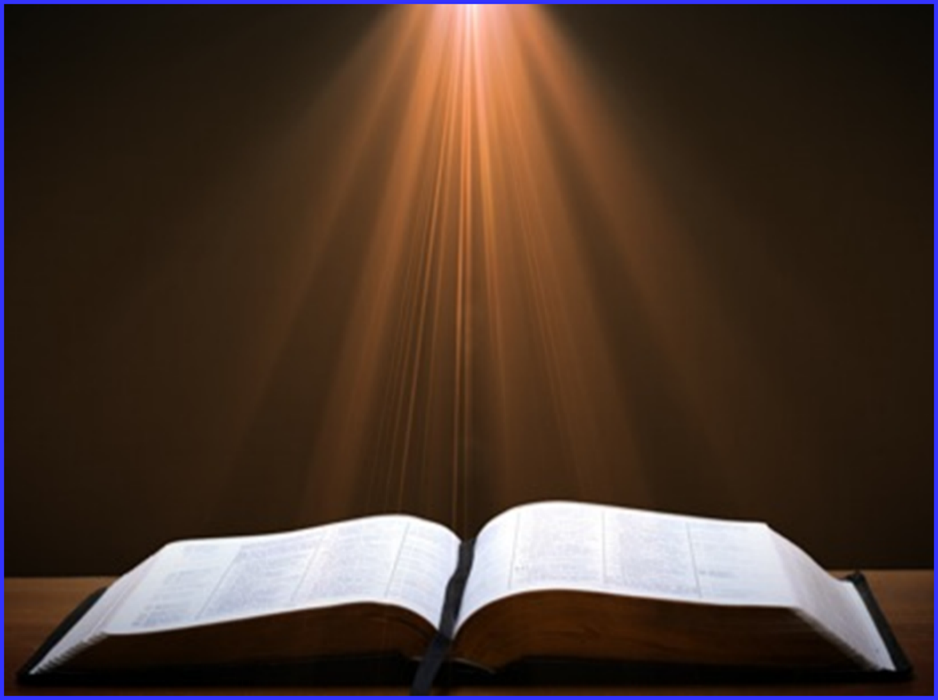 2 Cor. 11:2-3 (NKJV)
Betrothal Period
“ For I am jealous for you with a godly jealousy; for I betrothed you to one husband, so that to Christ I might present you as a pure virgin. But I fear, lest somehow, as the serpent deceived Eve by his craftiness, so your minds may be corrupted by from the simplicity that is in Christ.”
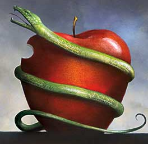 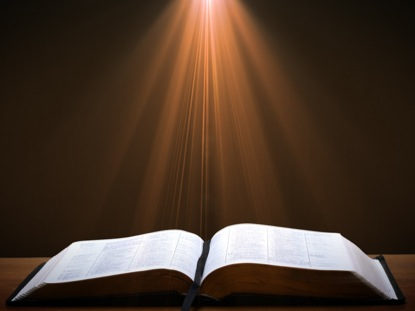 2 Corinthians 5:10
“For we must all appear before the judgment seat of Christ, so that each one may be recompensed for his deeds in the body, according to what he has done, whether good or bad.”
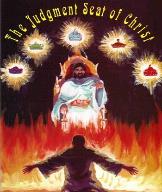 Universal Church Word Pictures
Shepherd/sheep – John 10:16; Acts 20:28; Heb 13:20; 1 Pet 5:2-4
Head/body – Rom 12:5; 1 Cor 12:12-13; Eph 1:22-23
Bride/groom – Eph 5:22-33; 2 Cor 11:2-3
Temple – 1 Cor 3:16-17; Eph 2:19-22; Gal 6:10
High priest/priesthood – Heb 4:14-15; 1 Pet 2:5-9; Rev 1:6
Pillar of truth – 1 Tim 3:15
Vine and branches – John 15:1-8
ISRAEL’S FOUR TEMPLES
Solomon’s pre exilic temple (966 bc, Kings and Chronicles)
Zerubbabel’s post exilic temple (Ezra 1-6; John 2:20)
Antichrist's temple (Dan 9:27; Matt 24:15; 2 Thess 2:4; Rev 11:1-2)
 Millennial temple (Ezek 40-48)
[Speaker Notes: Herod proposed to renovate Zerubbabel’s Temple in 20-19 BC.  Finishing touches continued until AD 63.]
Universal Church Word Pictures
Shepherd/sheep – John 10:16; Acts 20:28; Heb 13:20; 1 Pet 5:2-4
Head/body – Rom 12:5; 1 Cor 12:12-13; Eph 1:22-23
Bride/groom – Eph 5:22-33; 2 Cor 11:2-3
Temple – 1 Cor 3:16-17; Eph 2:19-22; Gal 6:10
High priest/priesthood – Heb 4:14-15; 1 Pet 2:5-9; Rev 1:6
Pillar of truth – 1 Tim 3:15
Vine and branches – John 15:1-8
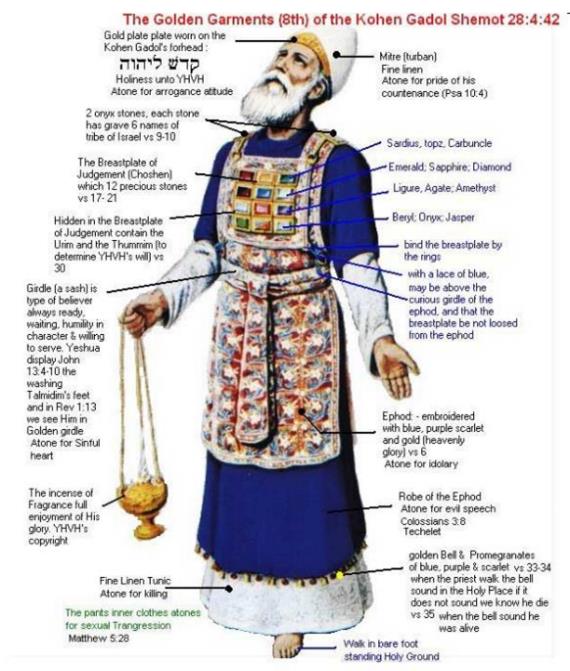 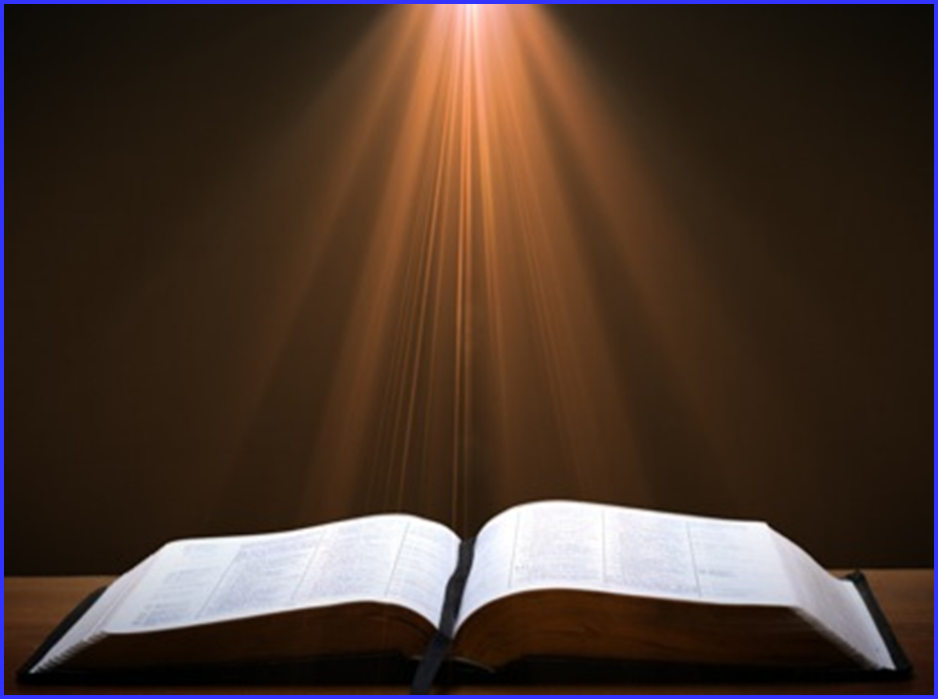 Revelation 1:6
“and He [God] has made us [Church] to be a kingdom, priests to His God and Father—to Him be the glory and the dominion forever and ever. Amen.”
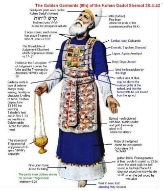 Spiritual Sacrifices
Body – Rom 12:1
Praise – Heb 13:15
Good works – Philip 2:17
Financial giving – Heb 13:16
Universal Church Word Pictures
Shepherd/sheep – John 10:16; Acts 20:28; Heb 13:20; 1 Pet 5:2-4
Head/body – Rom 12:5; 1 Cor 12:12-13; Eph 1:22-23
Bride/groom – Eph 5:22-33; 2 Cor 11:2-3
Temple – 1 Cor 3:16-17; Eph 2:19-22; Gal 6:10
High priest/priesthood – Heb 4:14-15; 1 Pet 2:5-9; Rev 1:6
Pillar of truth – 1 Tim 3:15
Vine and branches – John 15:1-8
Universal Church Word Pictures
Shepherd/sheep – John 10:16; Acts 20:28; Heb 13:20; 1 Pet 5:2-4
Head/body – Rom 12:5; 1 Cor 12:12-13; Eph 1:22-23
Bride/groom – Eph 5:22-33; 2 Cor 11:2-3
Temple – 1 Cor 3:16-17; Eph 2:19-22; Gal 6:10
High priest/priesthood – Heb 4:14-15; 1 Pet 2:5-9; Rev 1:6
Pillar of truth – 1 Tim 3:15
Vine and branches – John 15:1-8
CONCLUSION
Universal Church Word Pictures
Shepherd/sheep – John 10:16; Acts 20:28; Heb 13:20; 1 Pet 5:2-4
Head/body – Rom 12:5; 1 Cor 12:12-13; Eph 1:22-23
Bride/groom – Eph 5:22-33; 2 Cor 11:2-3
Temple – 1 Cor 3:16-17; Eph 2:19-22; Gal 6:10
High priest/priesthood – Heb 4:14-15; 1 Pet 2:5-9; Rev 1:6
Pillar of truth – 1 Tim 3:15
Vine and branches – John 15:1-8
Ecclesiology Overview
Definition
Universal vs. local
Word pictures
Origin
Israel – Church differences
Intercalation
Purposes
Activities
Government
Officers
Ordinances
Purity
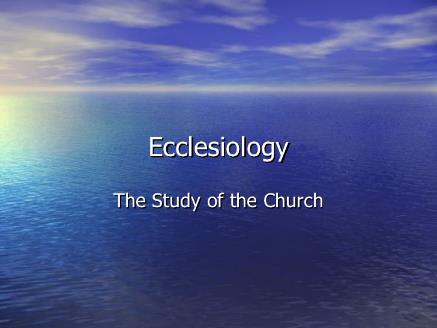